College of Liberal Arts Parent Session
UNH First Year Orientation 2024
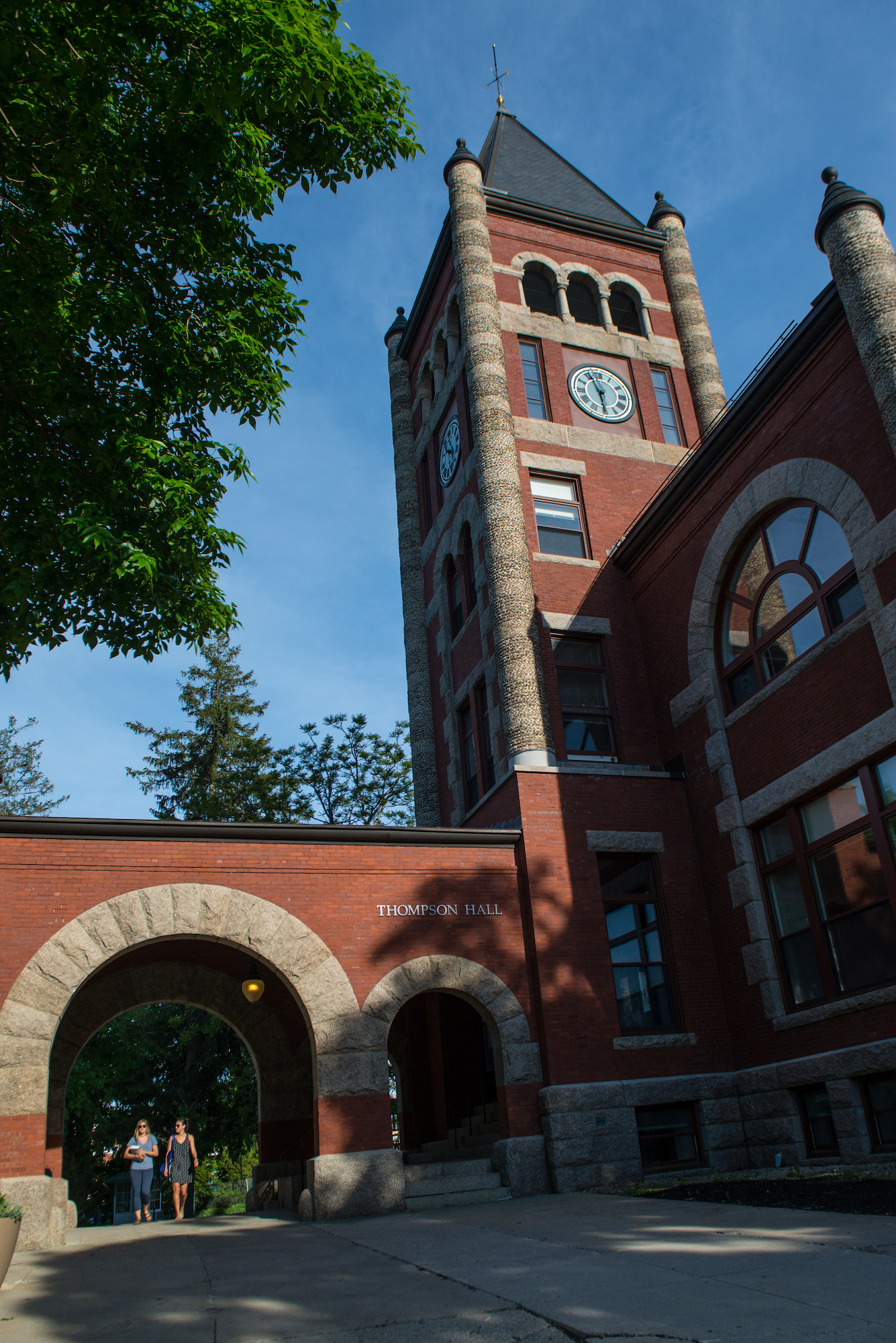 Introduction
Jenni Cook, Associate Dean College of Liberal Arts

Kevin Sousa, Director of Academic Advising and Student Success

Kelly Condon, Coordinator of First Year Students 

Kelly Millar, Academic Advisor at large for COLA

Nathan Talbot, Director of the University Advising Center

Jon Constable, Director of COLA’s Career and Professional Success or CaPS
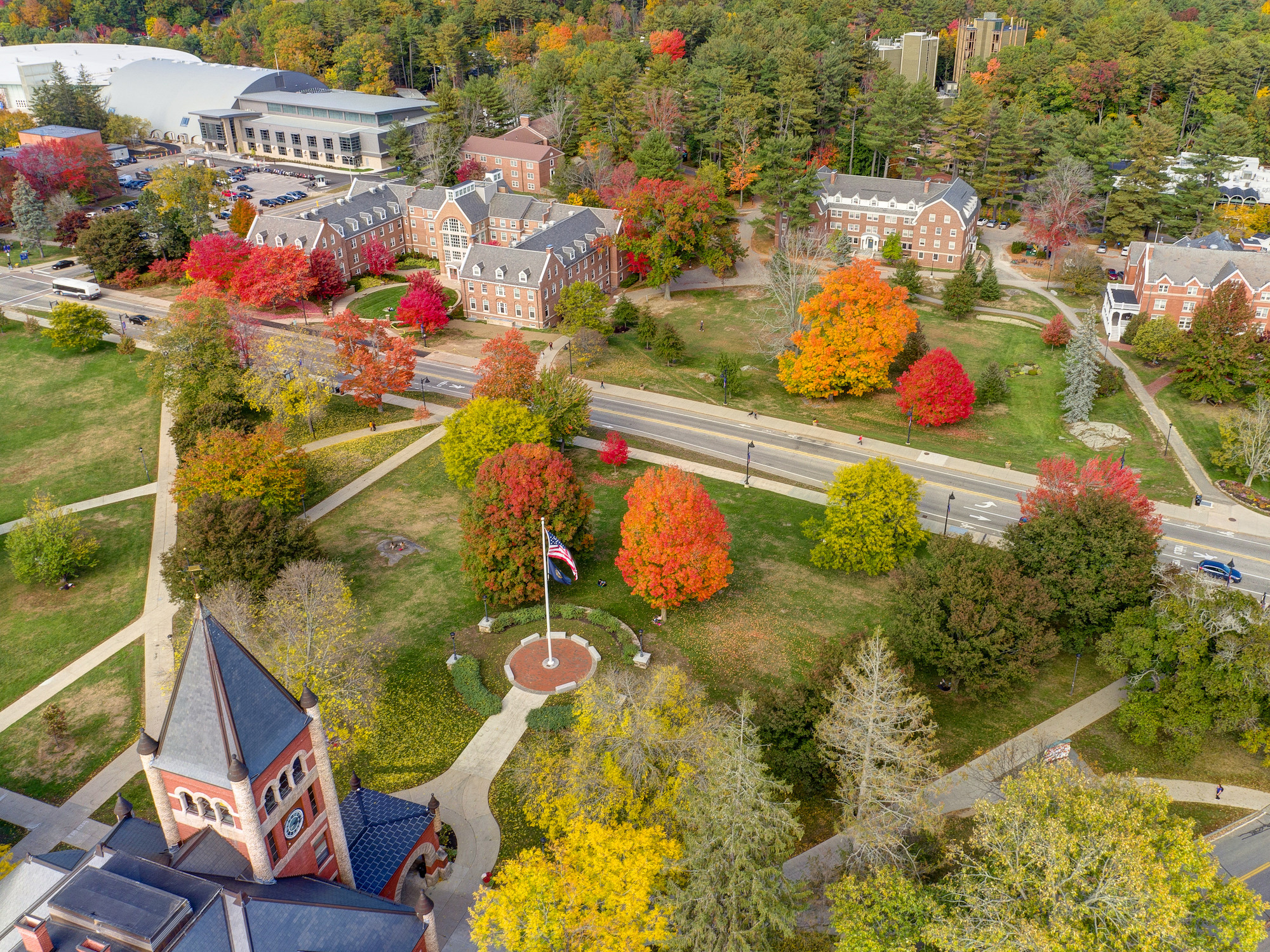 What to expect in the parent session?
Summary of what your student will be experiencing in their academic sessions during orientation including
Students will leave with their fall course schedule!
How your student will be able to check their fall schedule online
Overview of academic opportunities and student resources we will share with your student and also with you.
Q & A
Four pieces of advice
College is different from HS – Expect to be challenged.
Take advantage of resources.
Get involved – but not too involved.
Make smart choices!
How to check course schedule on Webcat Platform.
How to Find your Fall 2024 Schedule
Step 1				           Step 2 				Step 3
Registration >>
Student Detail Schedule
Log Into Webcat
Fall 2024 >>
Submit
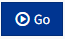 Select
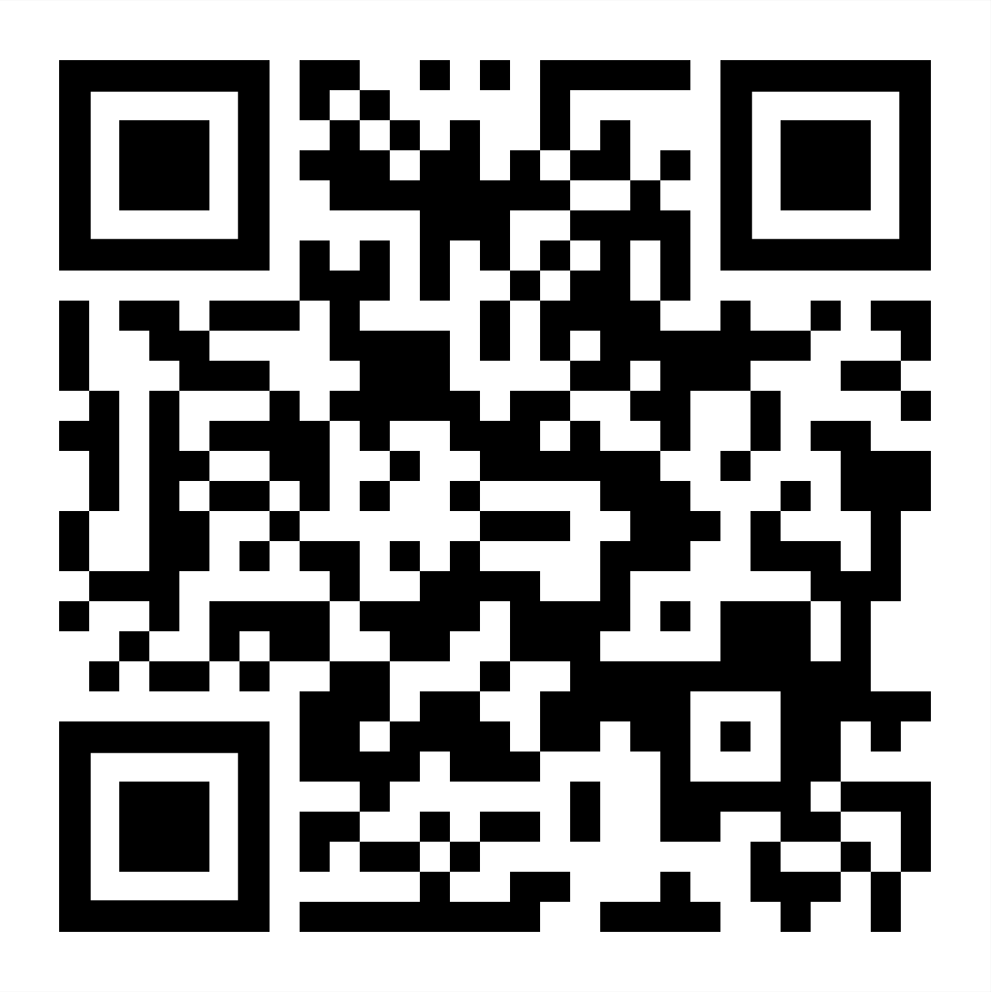 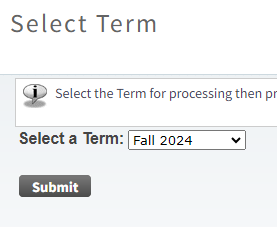 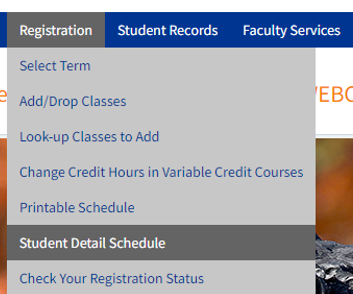 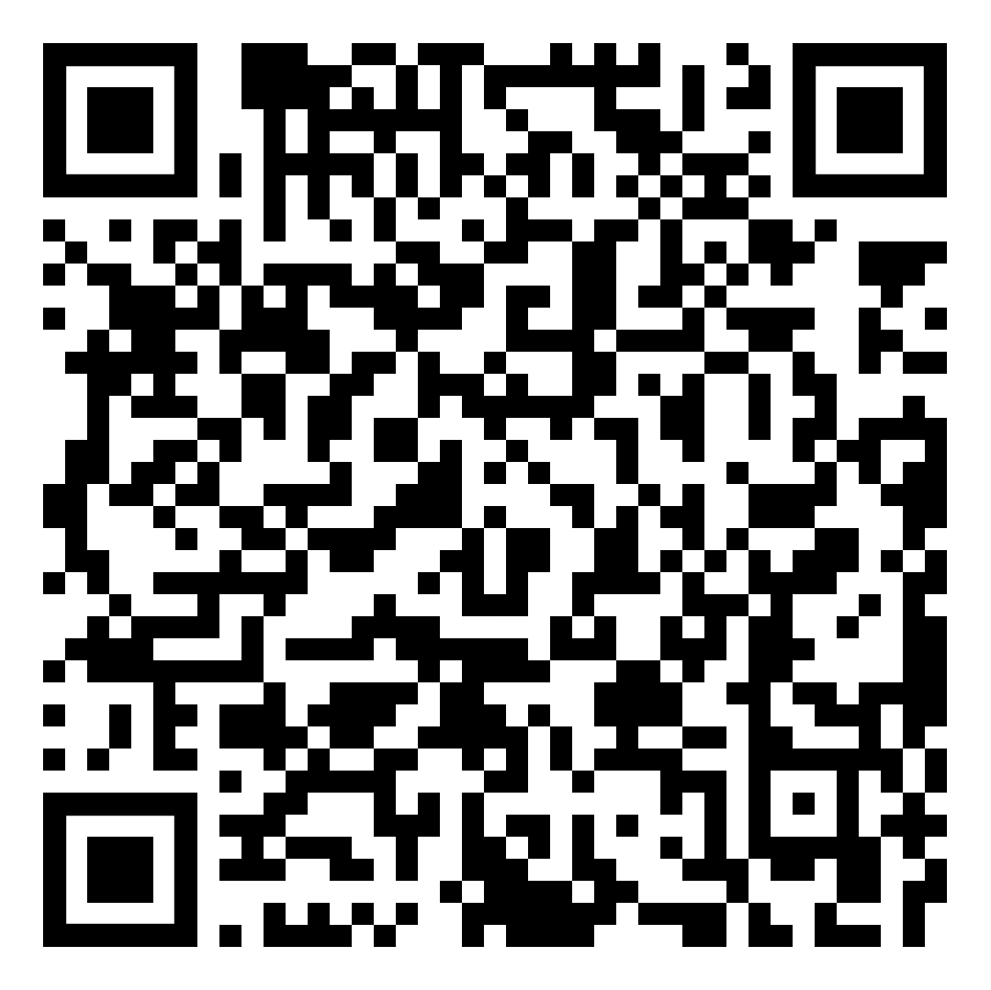 The Center for Academic Resources
Time Management
Find tools that work for you for time management

Create Daily, Weekly and Monthly Calendars

Learn how to make a to-do folder

Find study space
Academic Overview
https://cola.unh.edu/

COLA 401 first-year seminar for all declared and undeclared students (1 credit)
All sections have student peer mentors as well

First year students typically take 4 courses in the first semester + 1credit first year seminar. 
https://www.unh.edu/new-students/orientation/first-year/academic-guides/liberal-arts

Discovery (Gen Ed) requirements
https://www.unh.edu/discovery/discovery-program-overview
COLA 401/401A
Extension of Orientation throughout the Fall semester- “how to college”
Introduce students to  important campus resources including -CAPS, SHARPP,  SAS,  CFAR, and PACS
Training on important student-based platforms- My Wildcat Success, WEBCAT, DEGREEWORKS, and CANVAS
Every third week students will meet with department faculty and staff of their discipline to cover major specific matters
Community building through in-class activities  
Provides an overview of academics at UNH – presentations from all five college divisions, major declaration requirements, and more (COLA 401 only)
Academic Overview Continued
Undergraduate Research: https://www.unh.edu/undergrad-research/programs 

Study Abroad: https://www.unh.edu/global/about 
SA for Parents: https://www.unh.edu/global/parents 
Study Away USA: https://www.unh.edu/nse/ 
COLA Managed SA: https://cola.unh.edu/cola-study-abroad

Internships/jobs: https://www.unh.edu/career/

Global Racial and Social Inequality Lab or GRSIL Grant and Internship opportunities: https://cola.unh.edu/global-racial-social-inequality-lab/funding
Career and Professional Success (CaPS)
Important Information for Students
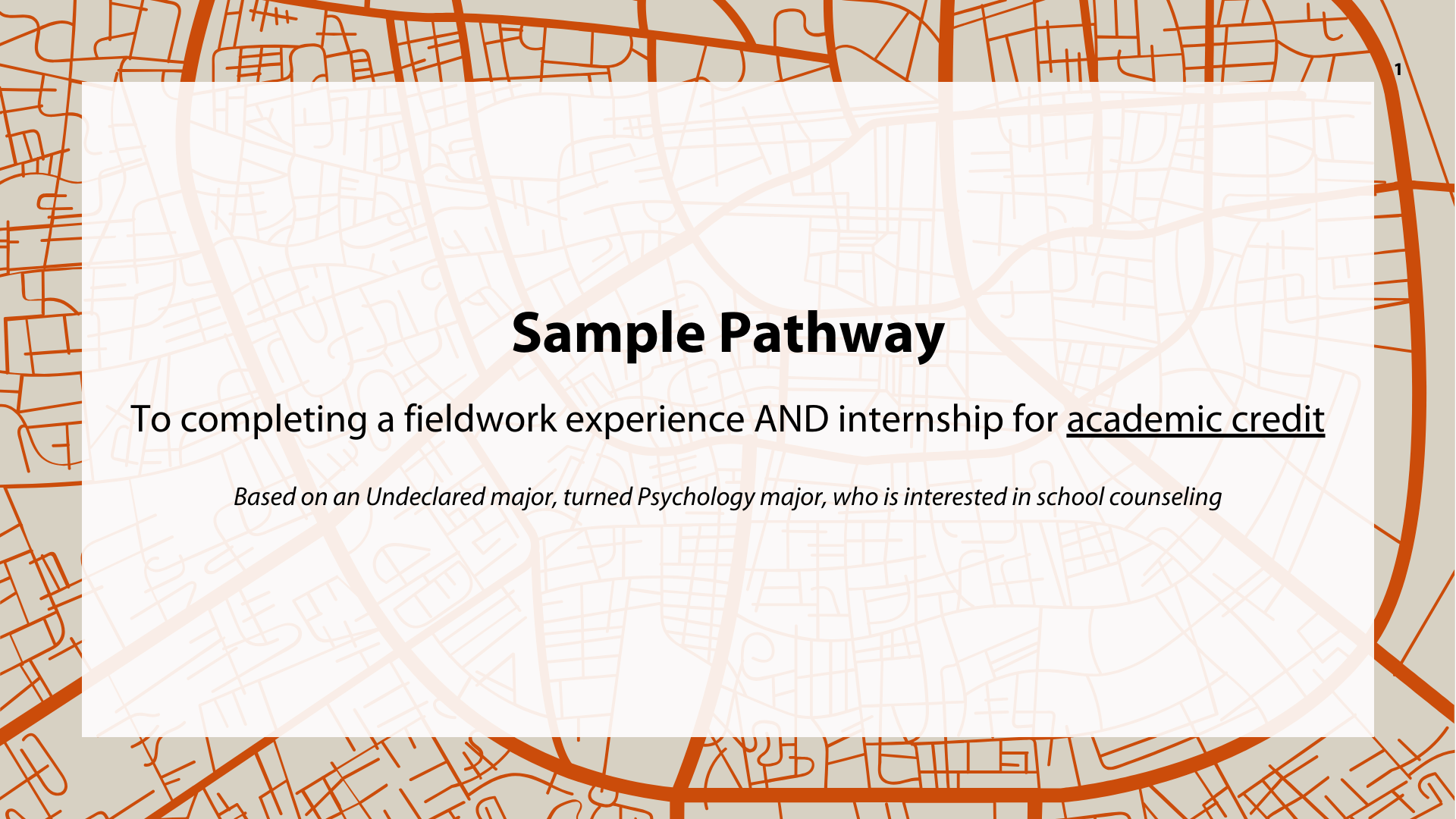 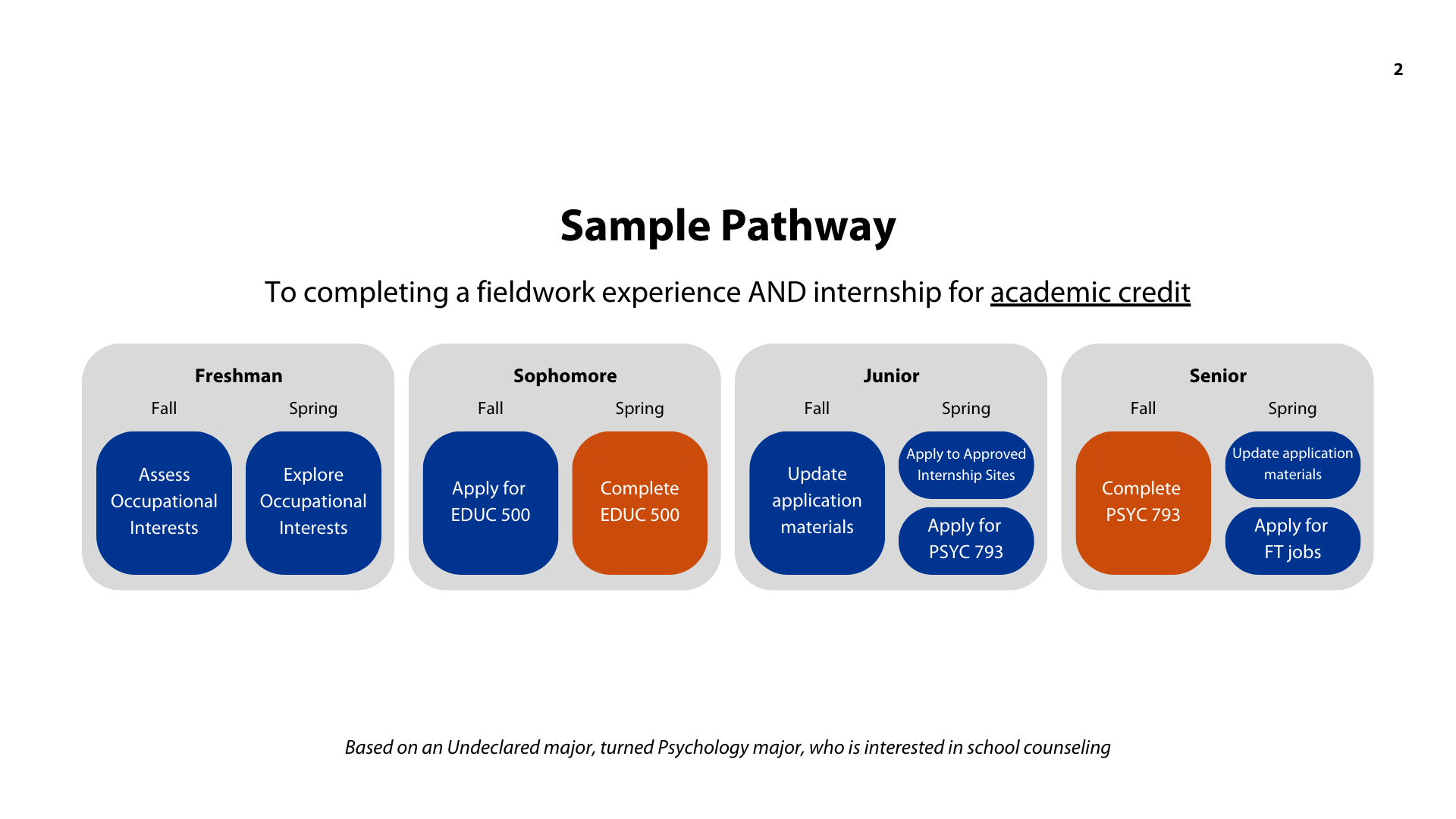 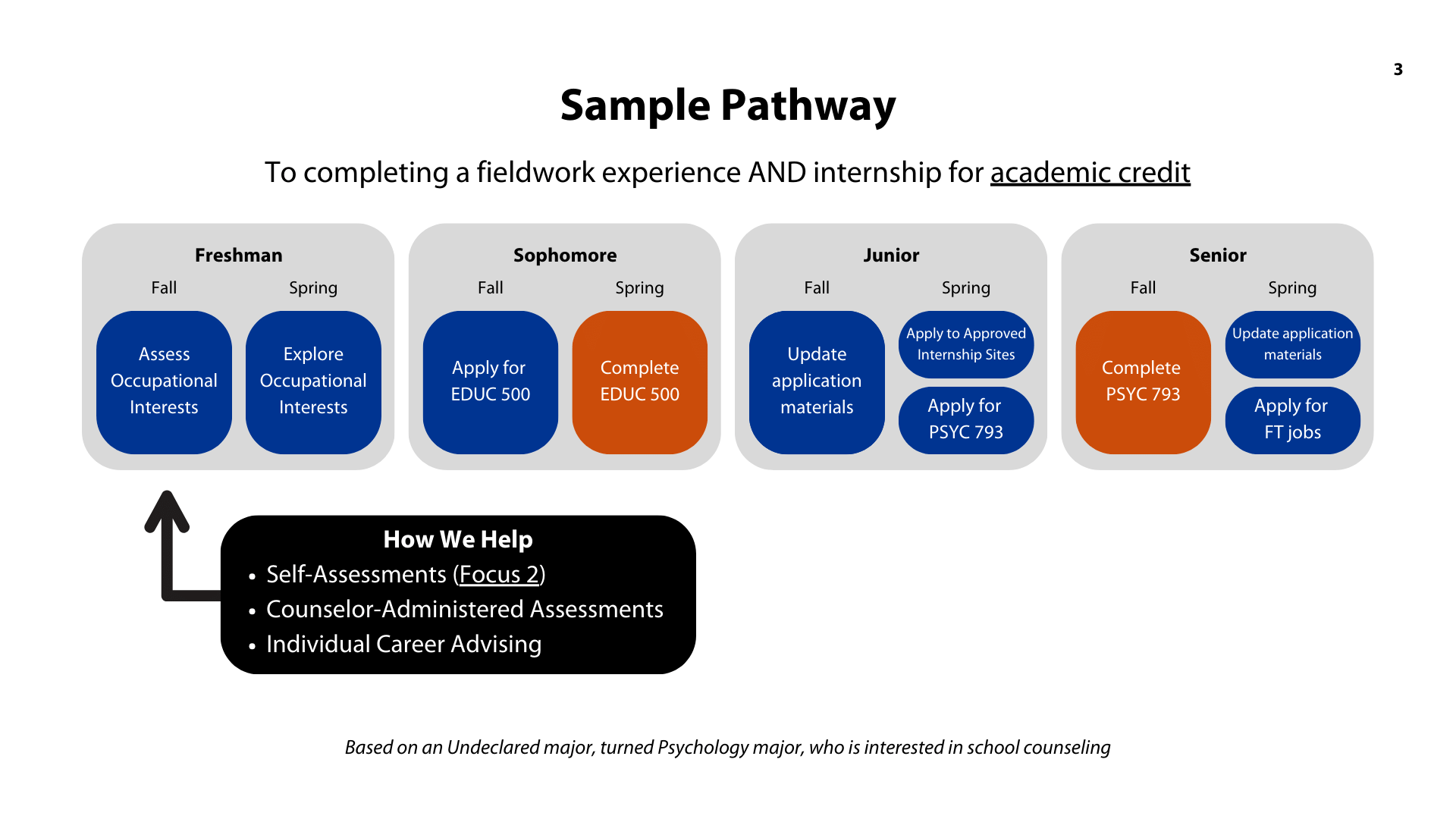 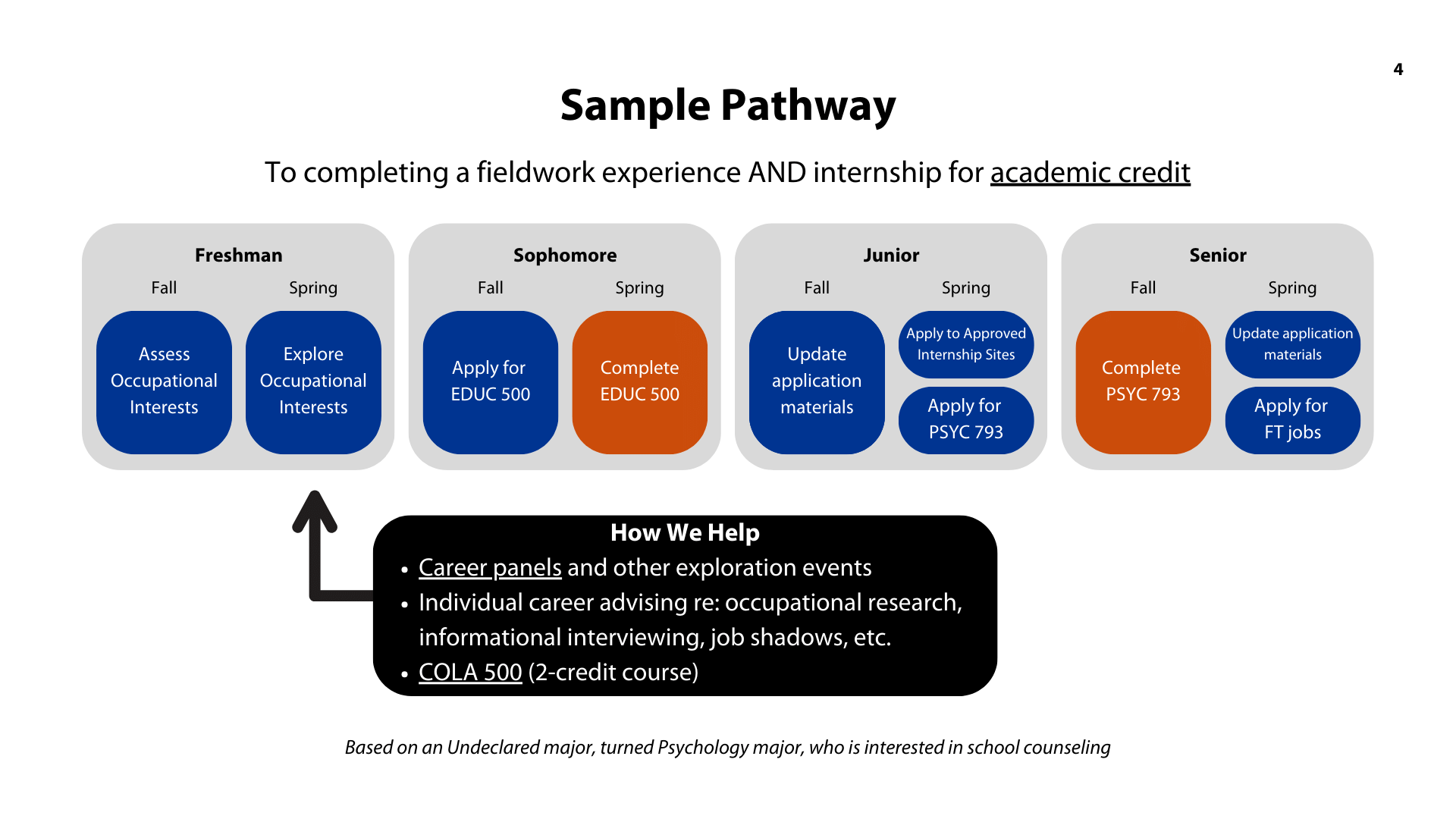 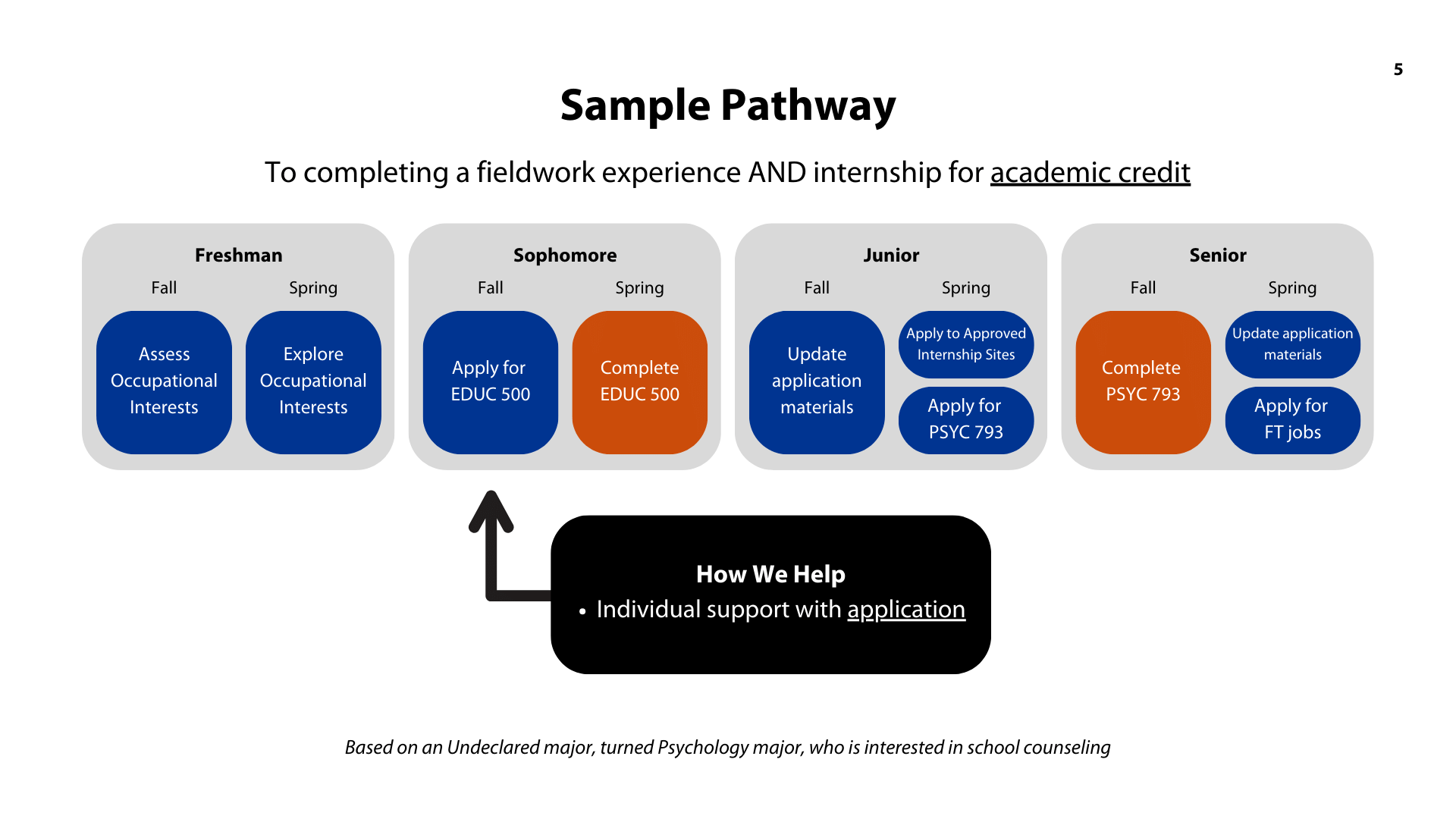 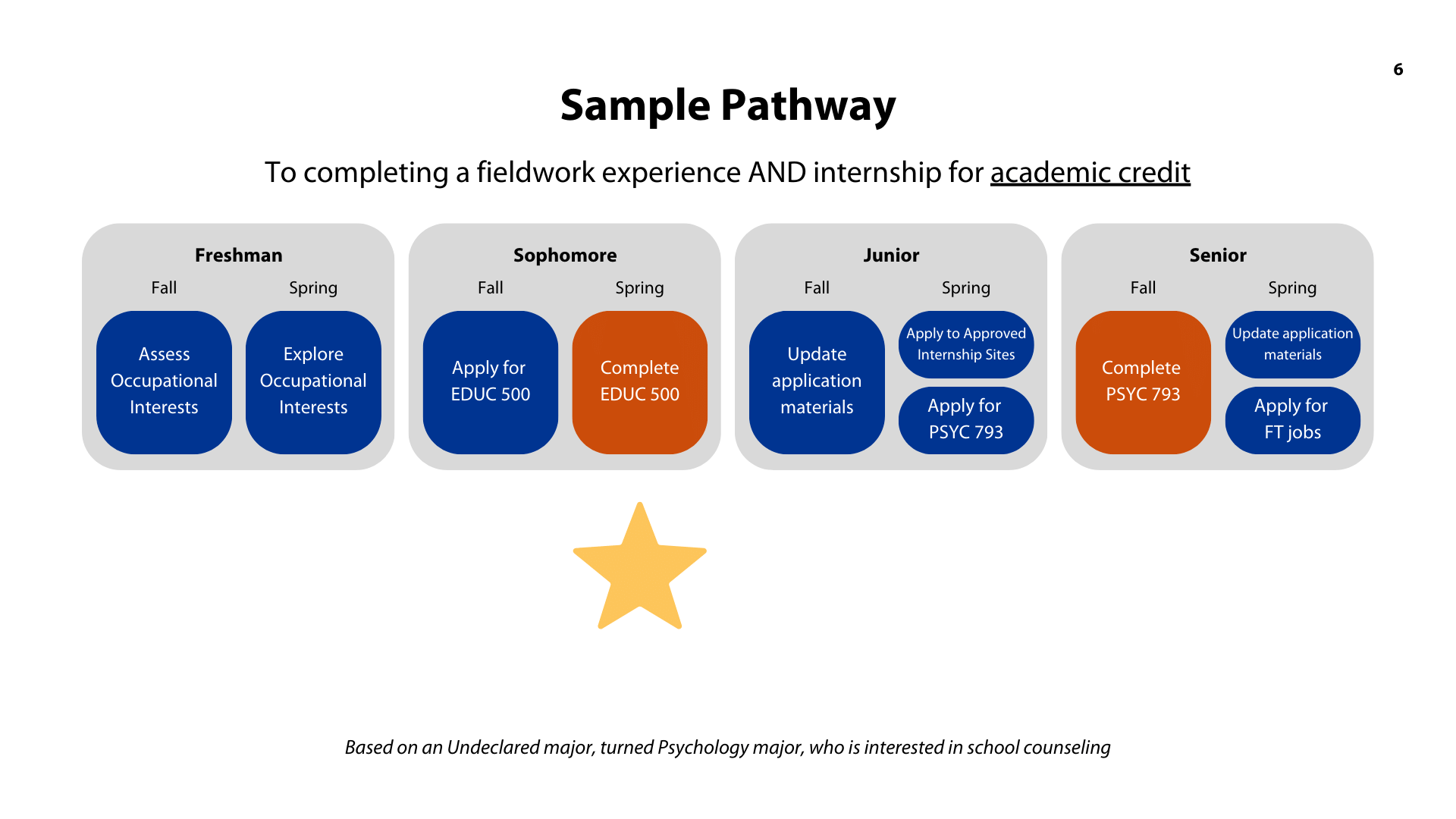 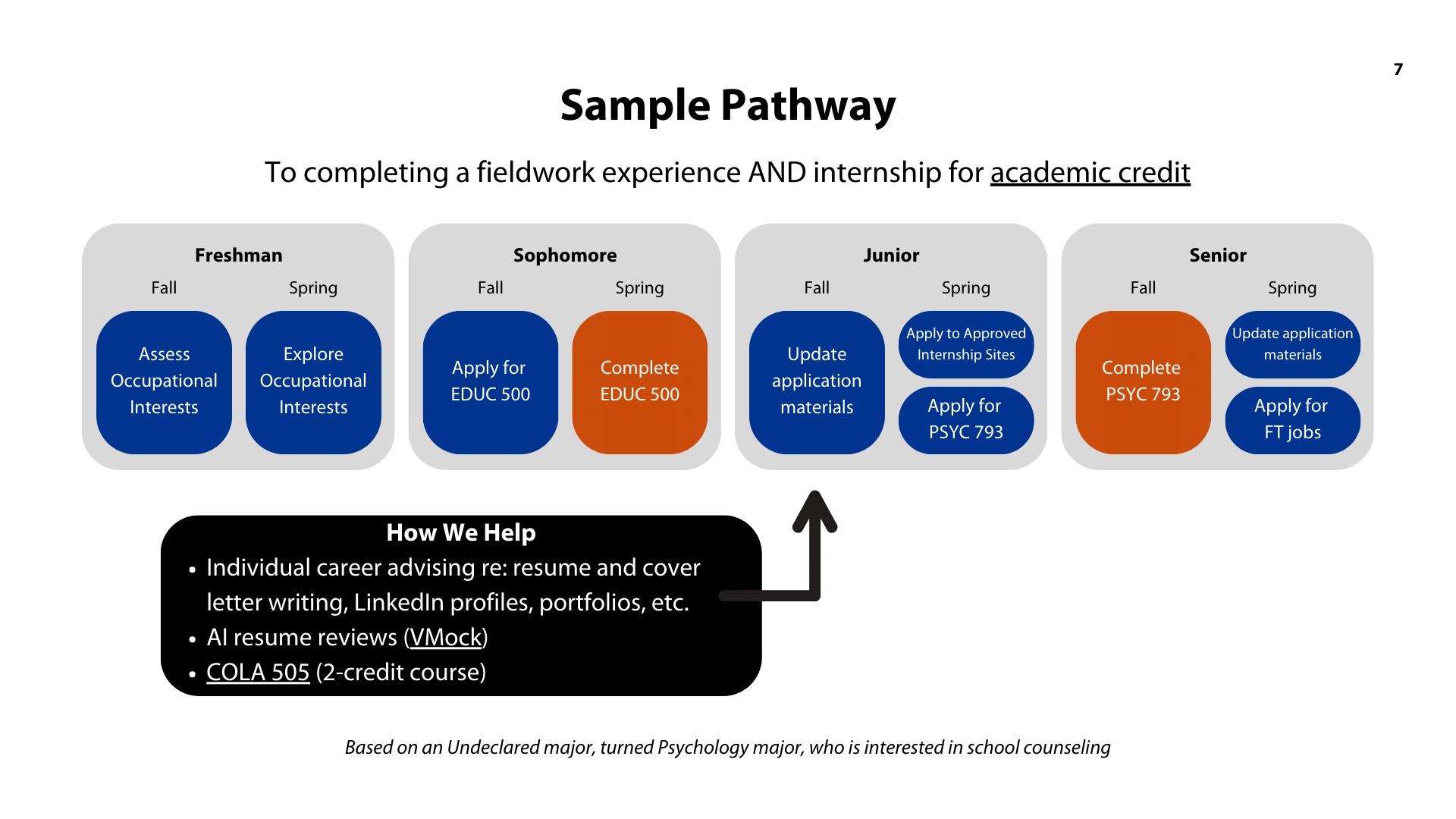 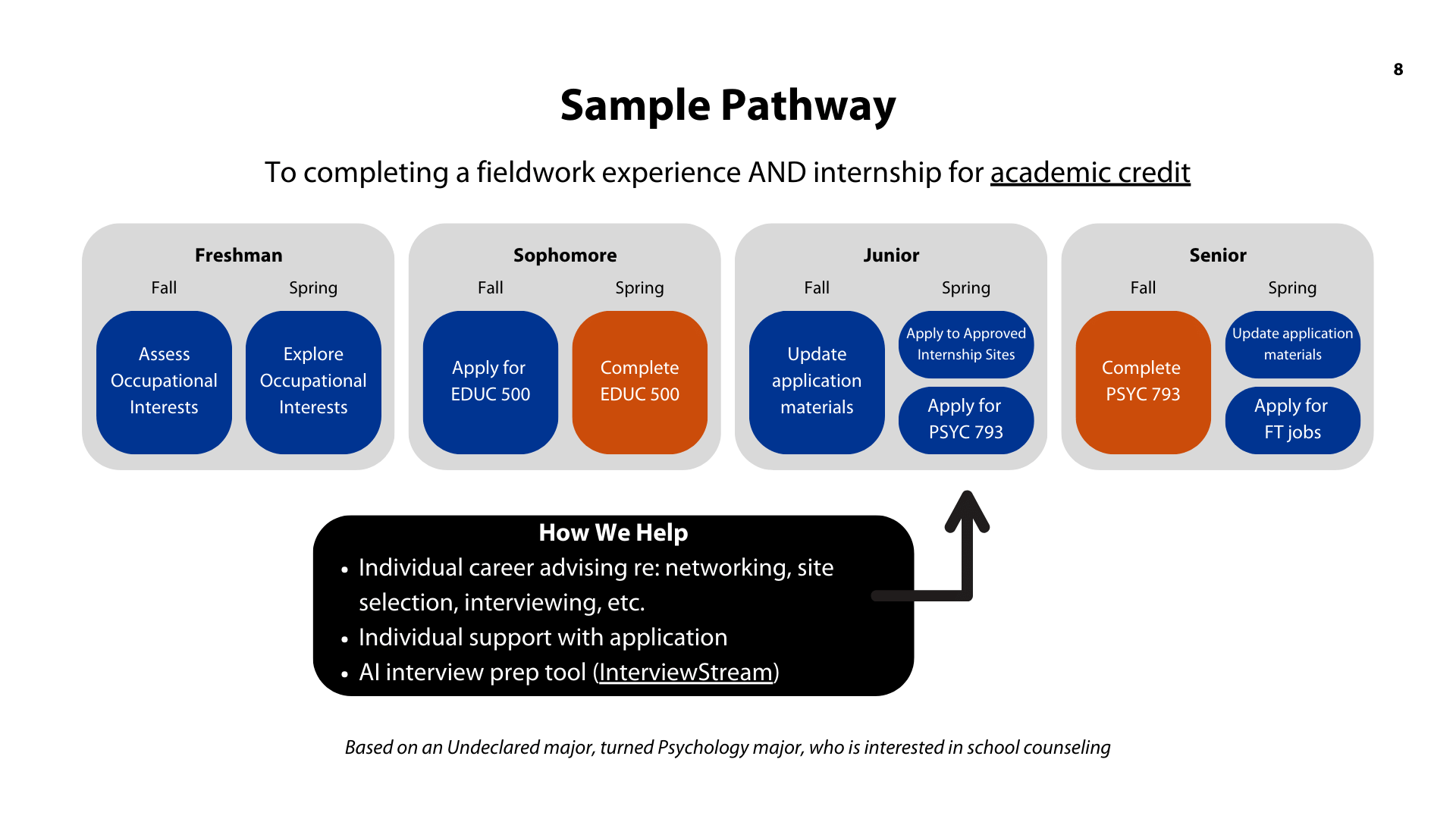 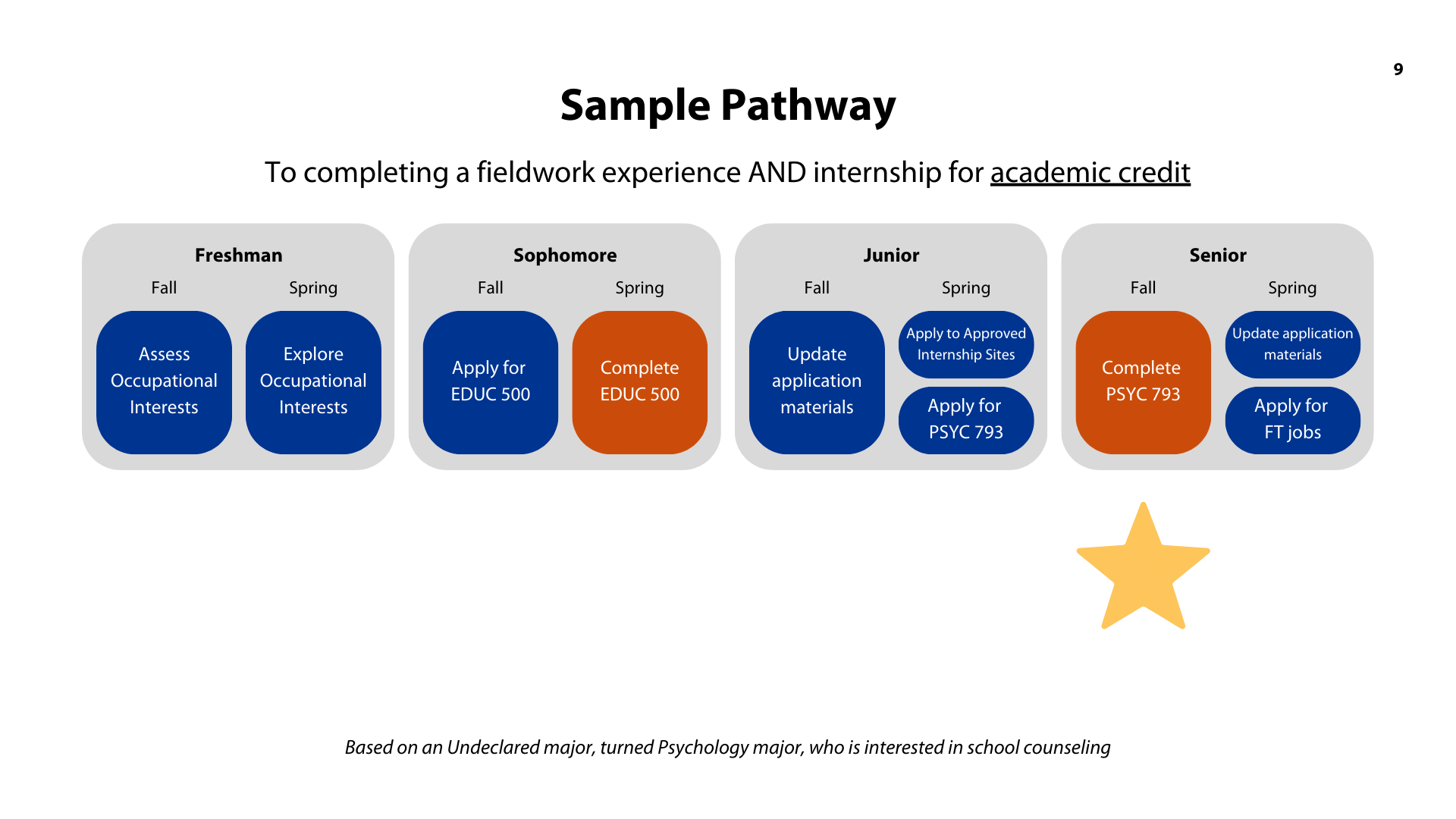 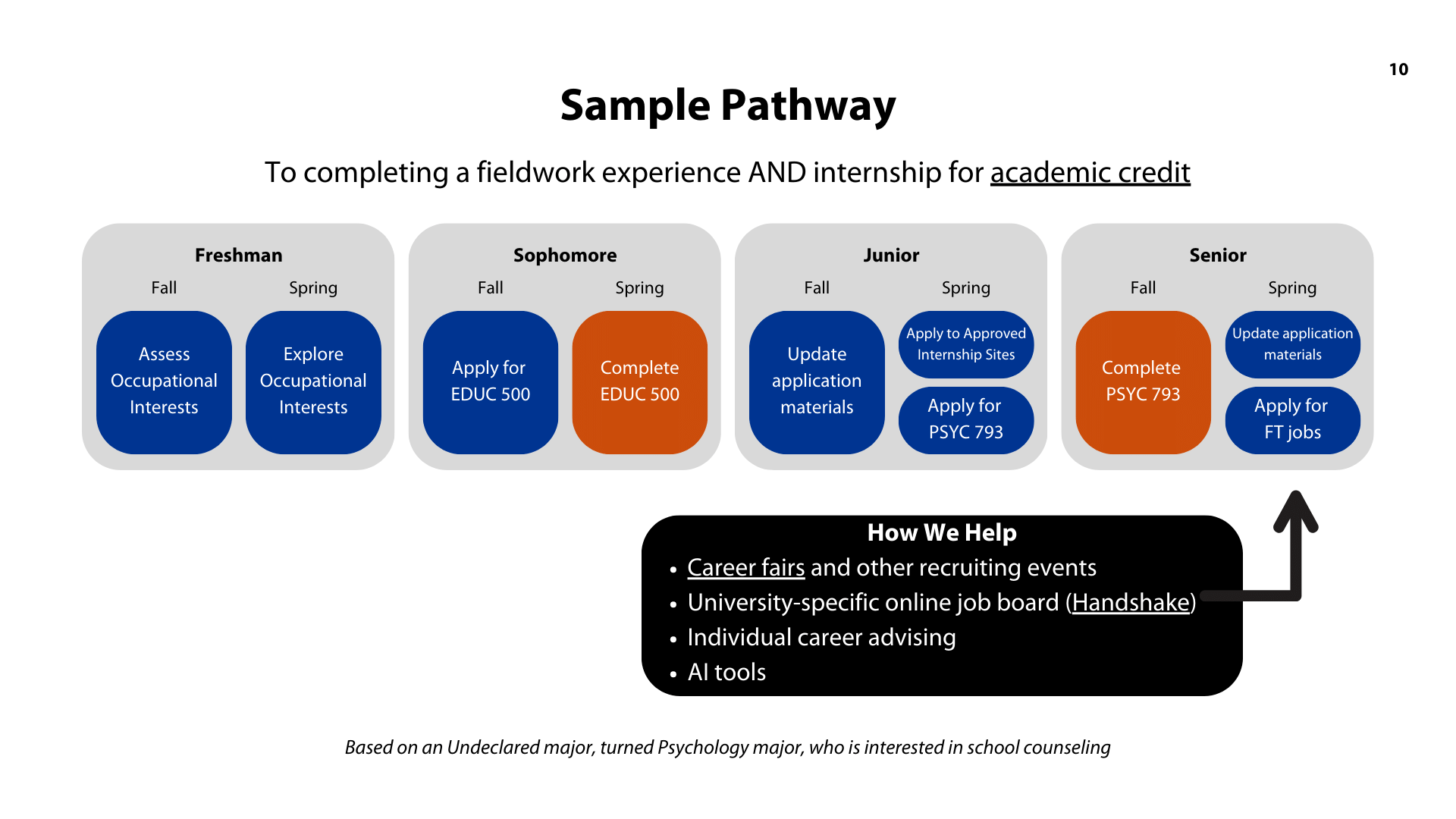 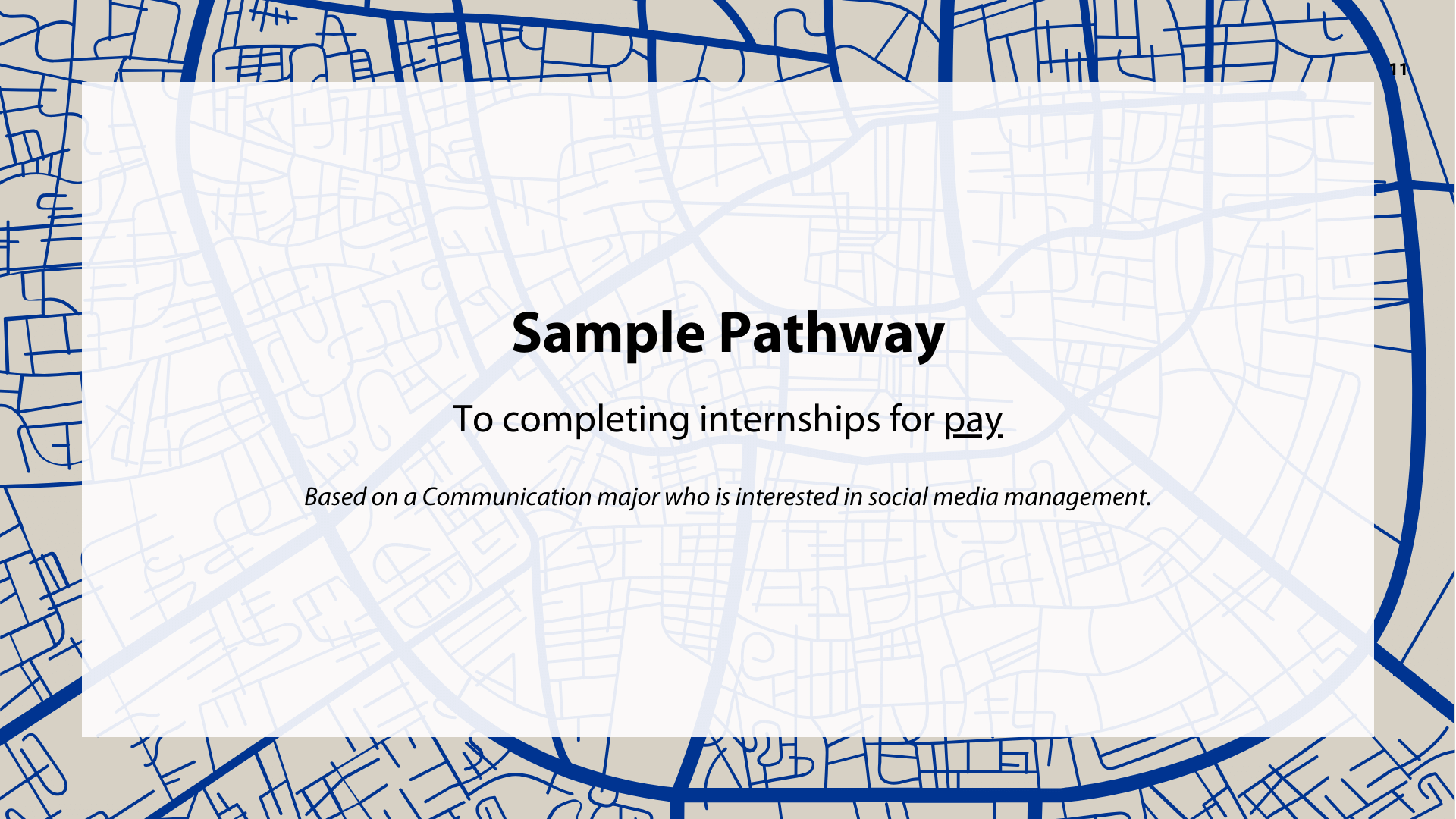 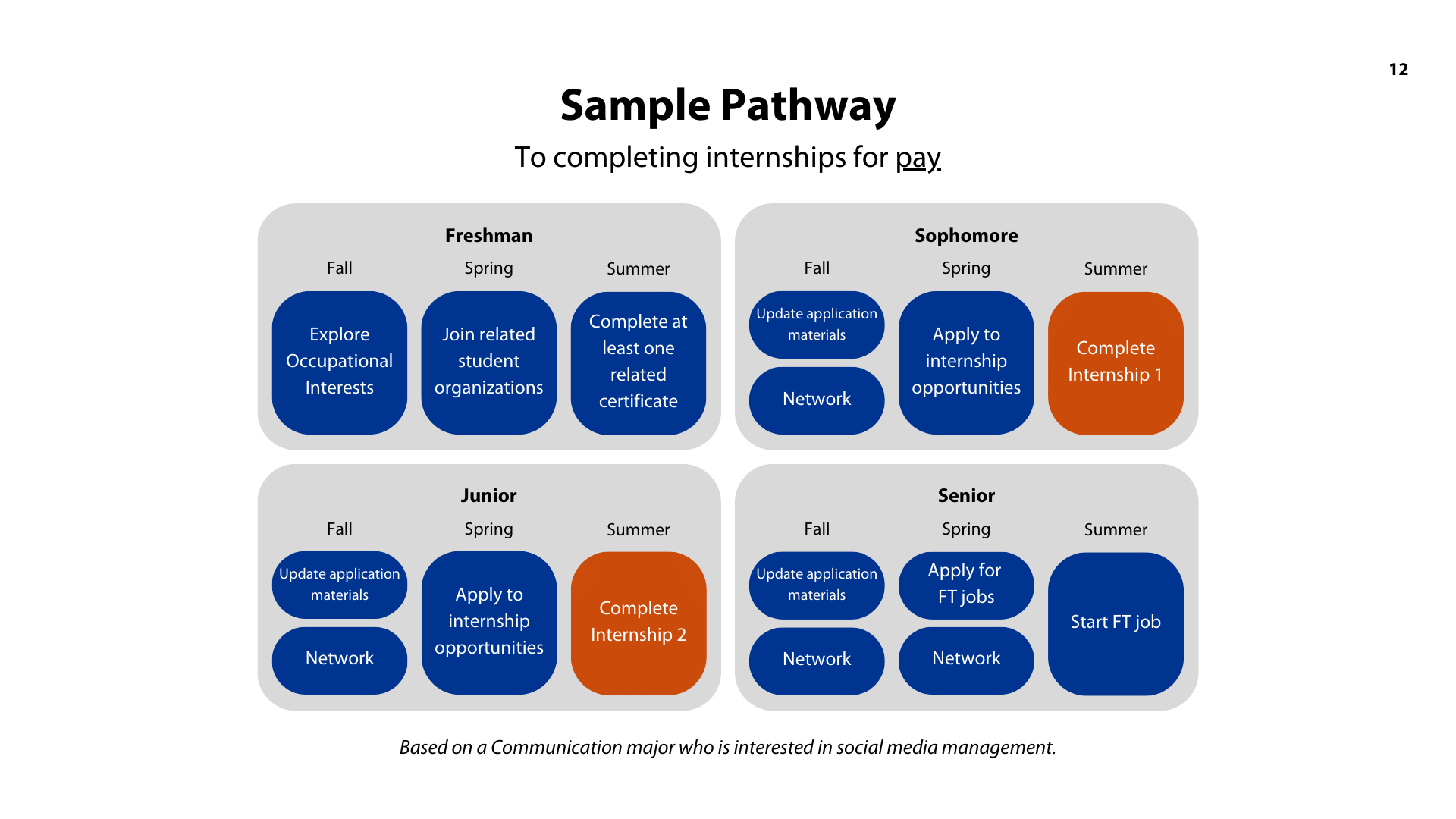 Resources
College of Liberal Arts Dean’s Office
Murkland Hall, 110
603-862-2062
Jenni.cook@unh.edu or liberal.arts@unh.edu

https://courses.unh.edu/timeroom 
(course material info found here)
Resources Continued
Sign up for UNH alerts: https://alert.unh.edu/ 

Get the UNH mobile app: https://www.unh.edu/static-cpa/mobile/ 

Academic Calendar:  https://catalog.unh.edu/undergraduate/academic-calendar/

Beauregard Center: https://www.unh.edu/beauregardcenter/ Center for Equity, Justice, and Freedom

Business Services: https://www.unh.edu/business-services/
Resources Continued
CfAR (Center for Academic Resources): https://www.unh.edu/cfar/ 
Campus safety/rides/walking escorts: https://www.unh.edu/upd/about-department/support-services-division#:~:text=UNH%20Campus%20Service%20Officers%20provide,(603)%20862%2D2328.
Another app: https://www.unh.edu/upd/Safety-apps 
Computer and Software Recommendations for students:
https://td.unh.edu/TDClient/60/Portal/KB/ArticleDet?ID=1118 
Degree Works: https://www.unh.edu/registrar/academic-records/degree-works-degree-evaluation 
Dining: https://www.unh.edu/dining/ 
FERPA FAQs https://www.usnh.edu/data-services/regulated-data/family-educational-rights-privacy-act-ferpa/ferpa-faq
Financial Aid: https://www.unh.edu/financialaid/
Resources Continued
Health & Wellness: https://www.unh.edu/health/ 
Military and Veteran Services: https://www.unh.edu/veterans/
MyUSNH: (for the students-they log in to this)
Canvas Support contact info for 24/7 support within Canvas  
PACS (Psychological and Counseling Services): https://www.unh.edu/pacs/ 
SAS (Student Accessibility Services): https://www.unh.edu/studentaccessibility/prospective-unh-students 
SRRR (Student rights, rules, & responsibilities: https://catalog.unh.edu/srrr/
Resources Continued
Student Orgs: https://www.unh.edu/mub/student-organizations 
Webcat: https://my.usnh.edu 
Writing Center: https://www.unh.edu/writing/cwc 
Technology Help Desk in Dimond Library 603-862-4242
What should your student do after orientation and before Wildcat Days/Move-in?
Regularly/once per day check your UNH email; set up to get notifications
Log in to Webcat to see your schedule
CfAR, SAS, and PACS
Booklist on courses.unh.edu
Software and Hardware recommendations: 
https://td.unh.edu/TDClient/60/Portal/KB/ArticleDet?ID=1118 
Parent Portal: https://www.unh.edu/main/parent-portal 
Liberal.arts@unh.edu or 603-862-2062
MyUSNH: Degree Works, Canvas, MWS (Wildcat Days/move-in)
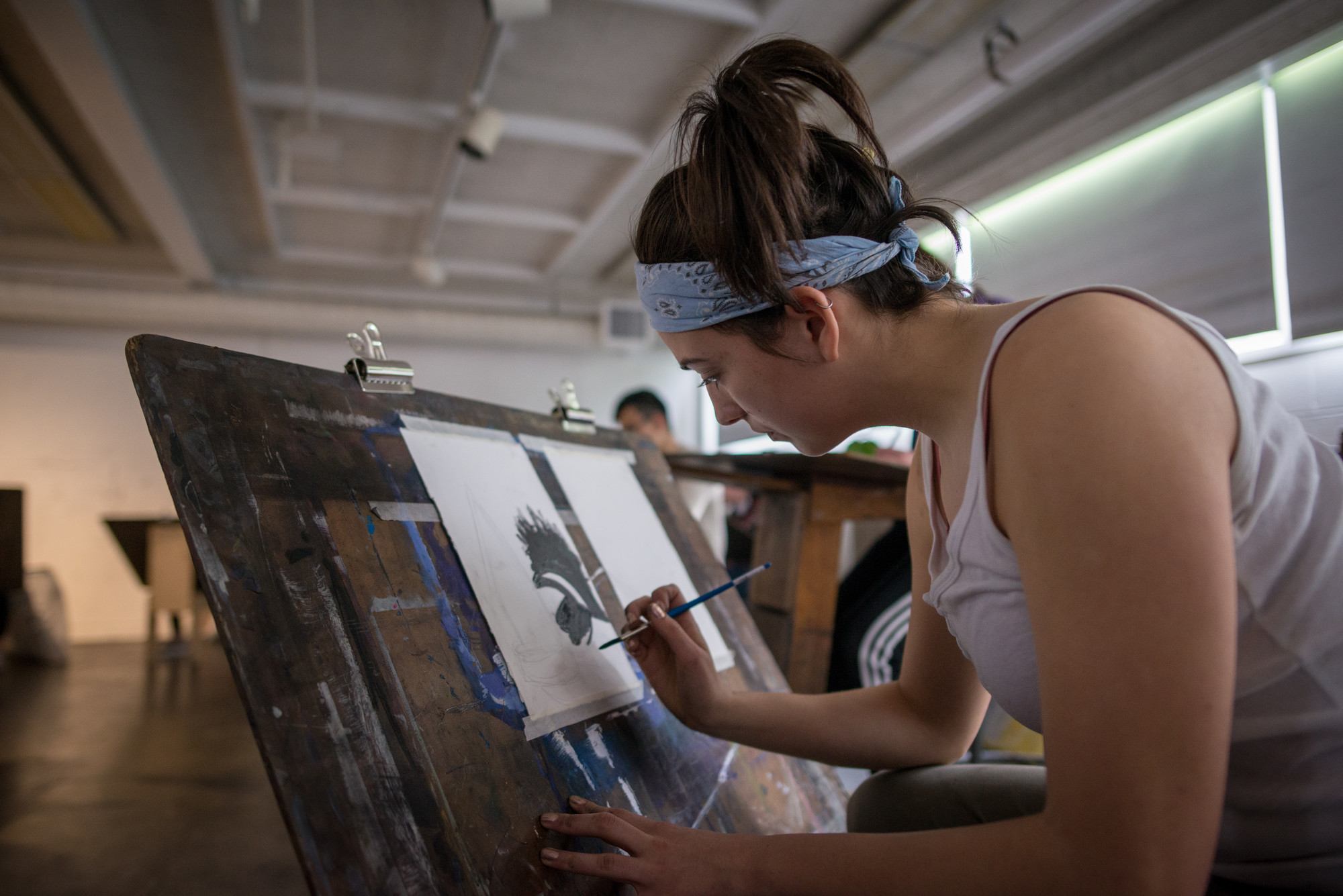 Access to these PP slides?
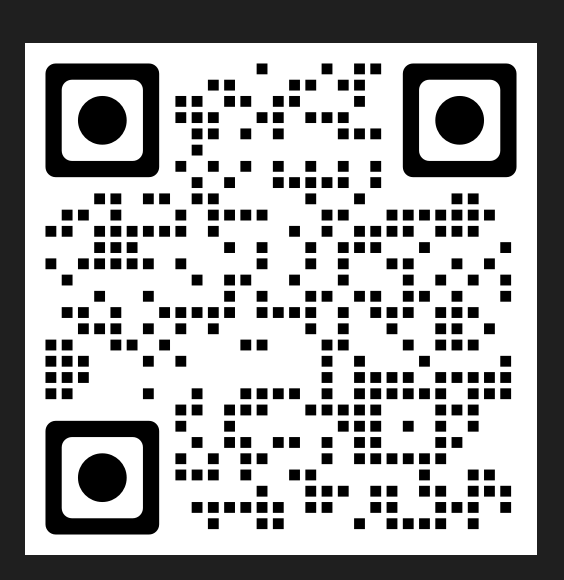 QR code to access:
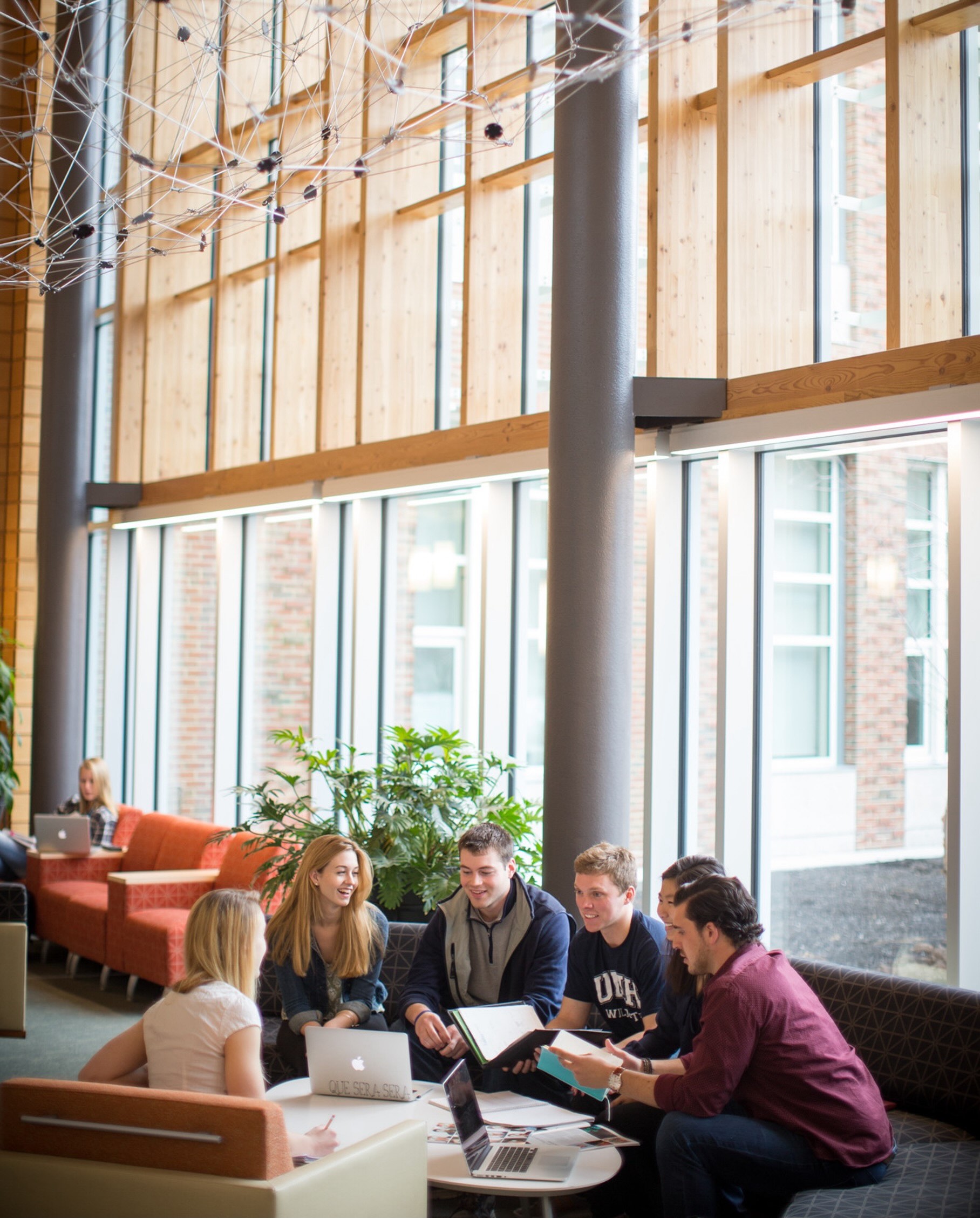 Q & A
Questions?
1-603-862-4242
UNH IT Help Desk
Parent Portal info
https://www.unh.edu/sites/default/files/media/pdf/parent-portal-help.pdf
Setting up UNH email
https://td.usnh.edu/TDClient/60/Portal/KB/ArticleDet?ID=612


1-603-862-4242
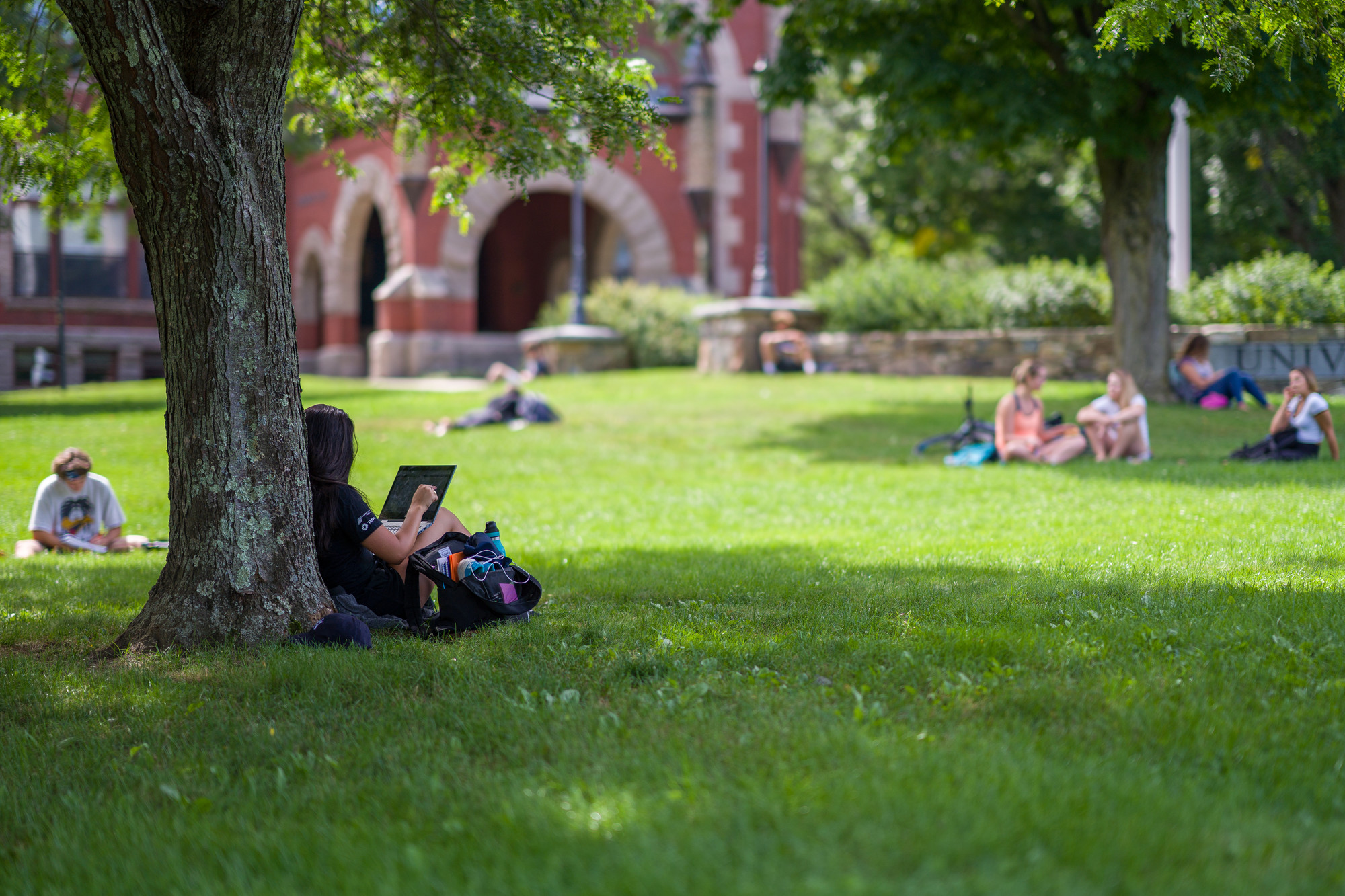 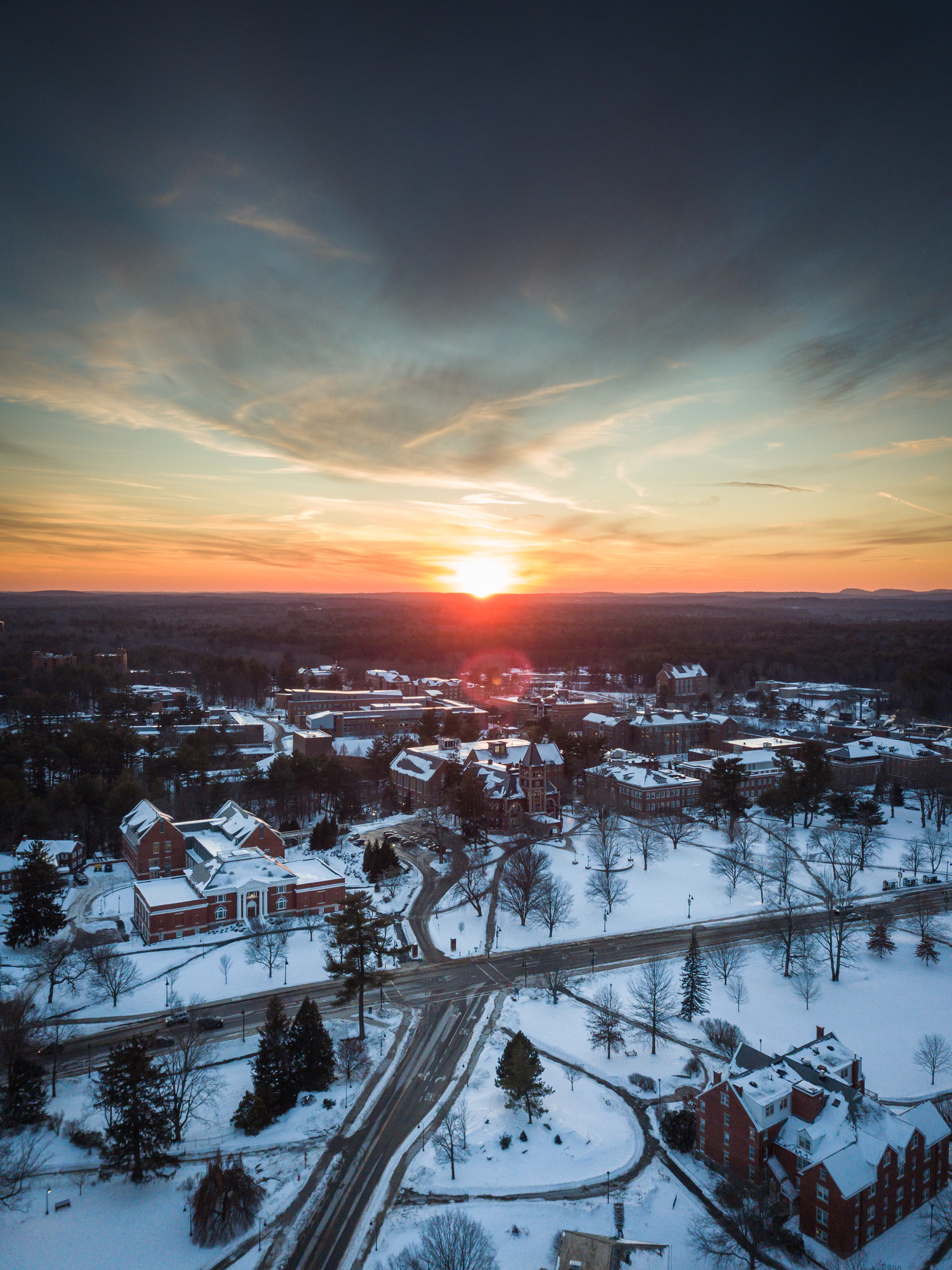 QR Code
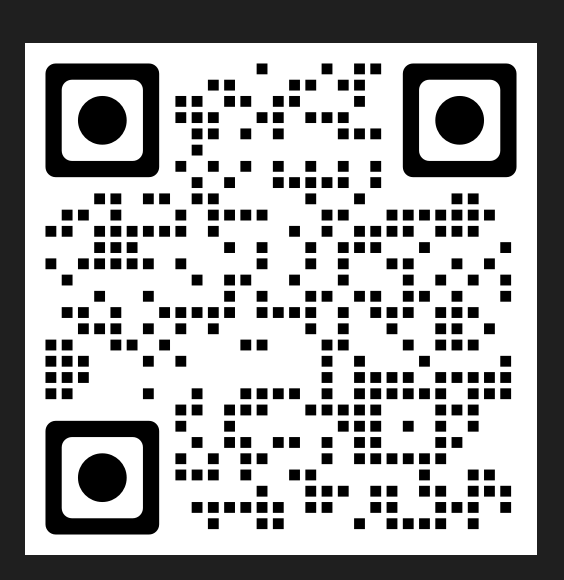